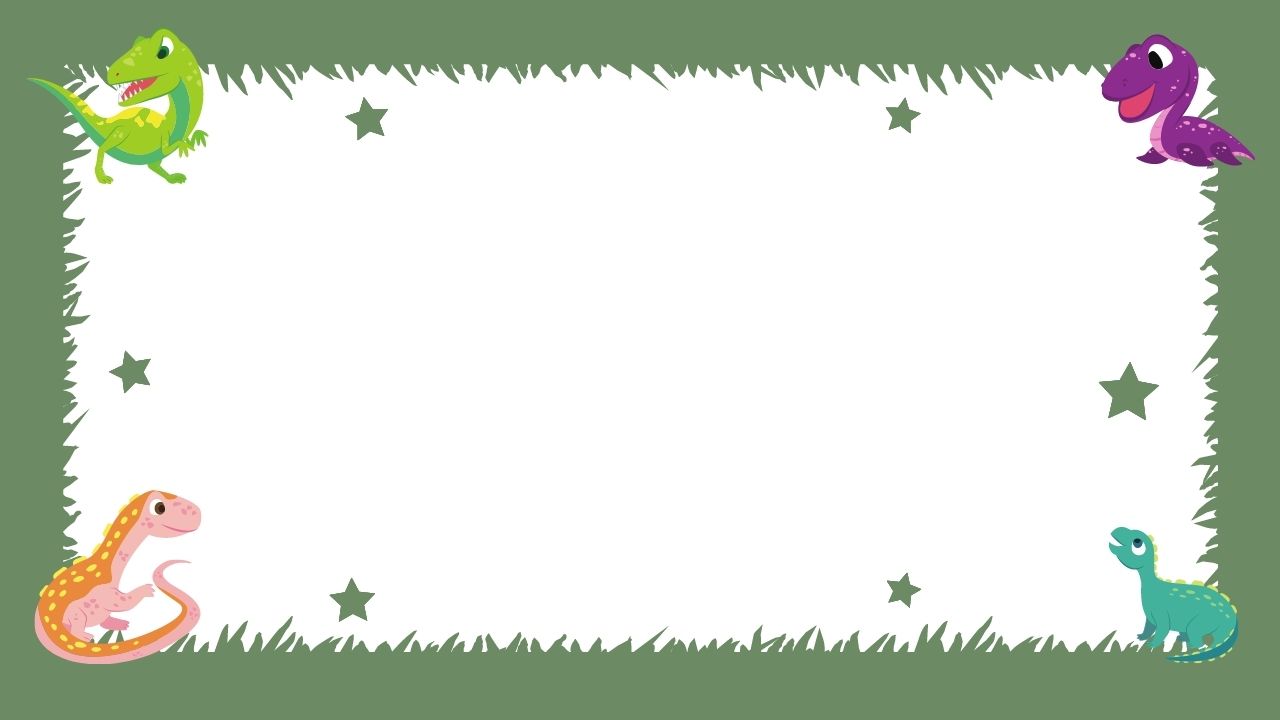 PHÒNG GIÁO DỤC & ĐÀO TẠO QUẬN LONG BIÊN
                 TRƯỜNG MẦM NON HOA SỮA

KHÁM PHÁ XÃ HỘI
QUÁ TRÌNH PHÁT TRIỂN CỦA ẾCH
Lứa tuổi: 5-6 tuổi
Giáo viên: Lê Thị Tuyết Mai
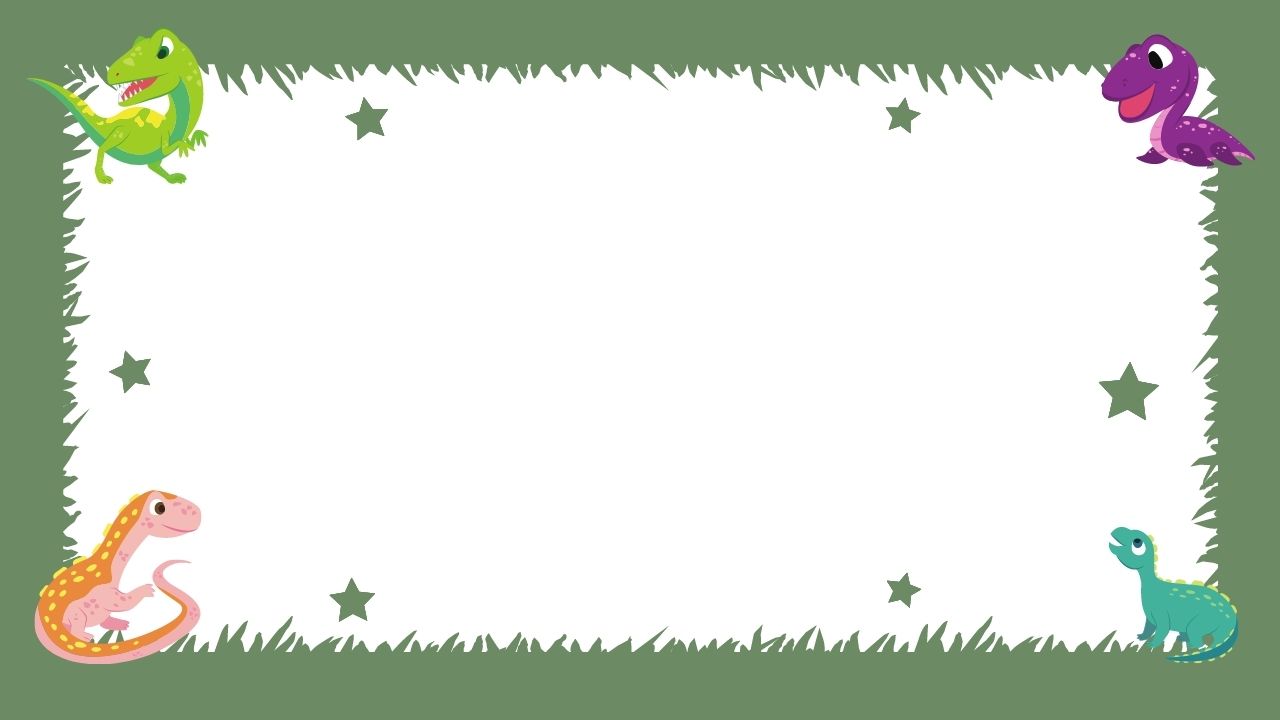 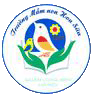 Đồng hành cùng bé
Mẹ thì sống trên bờ
Con sinh ra lại sống nhờ dưới ao
Có đuôi bơi lội lao xao
Mất đuôi tức khắc nhẩy nhao lên bờ
Là con gì?
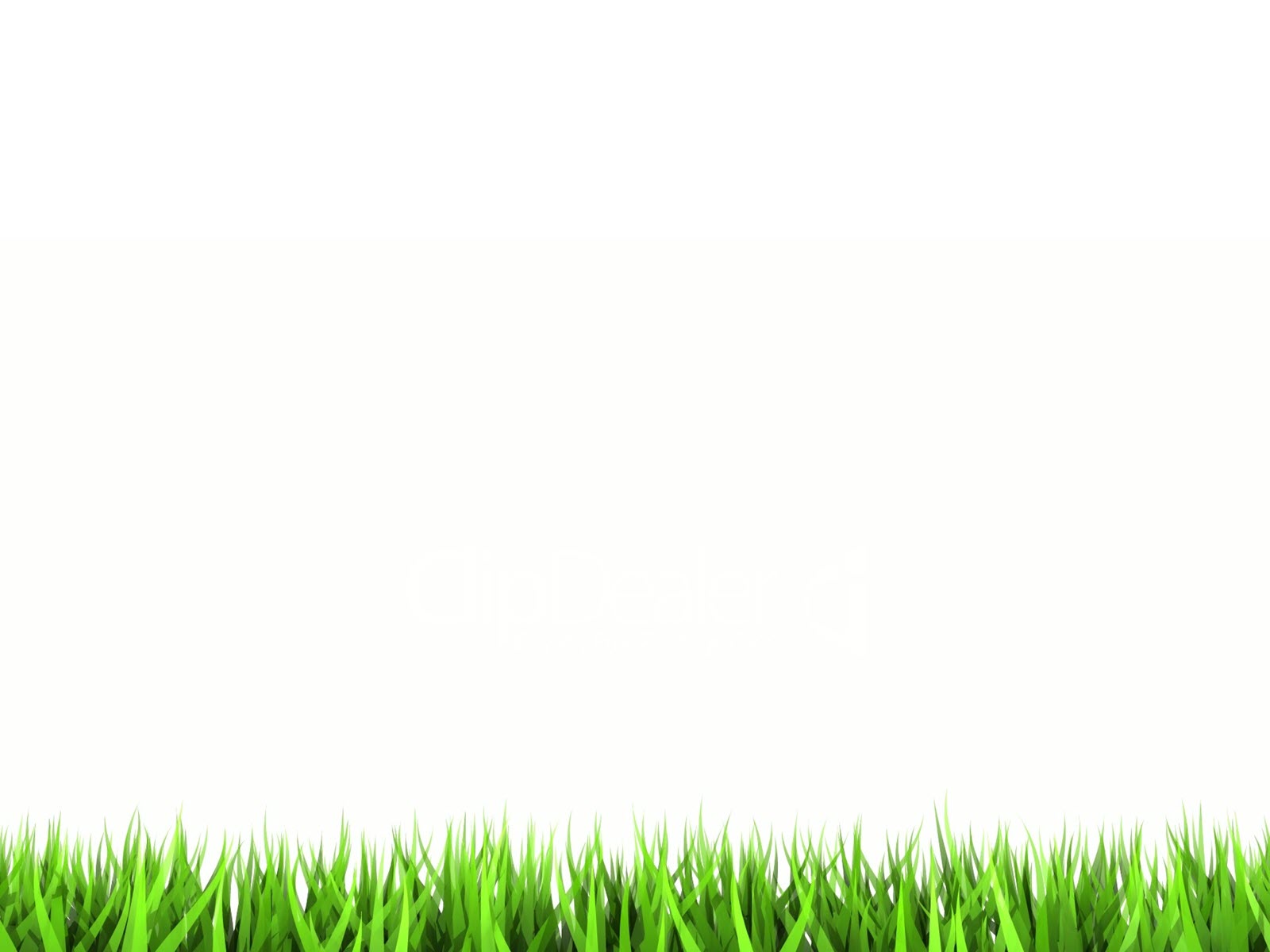 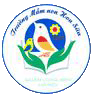 Đặc điểm cấu tạo của Ếch
Đồng hành cùng bé
Mắt
Thân
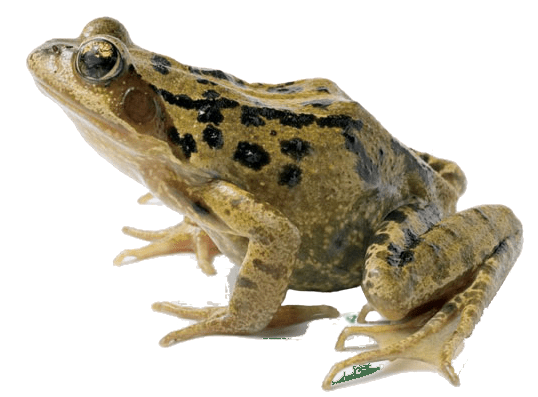 Miệng
Chân sau
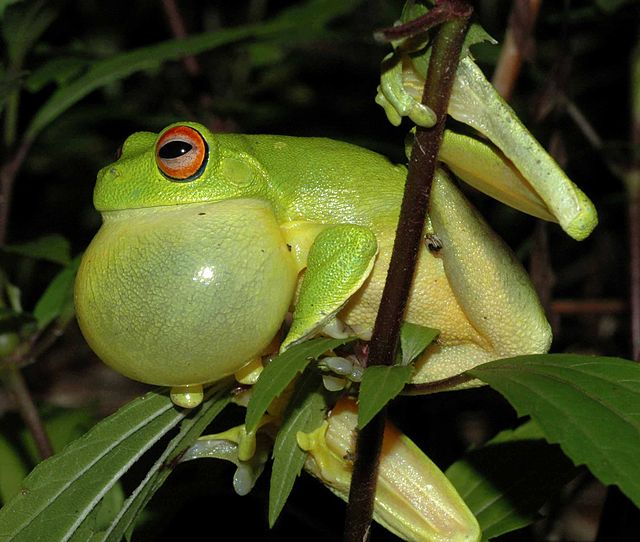 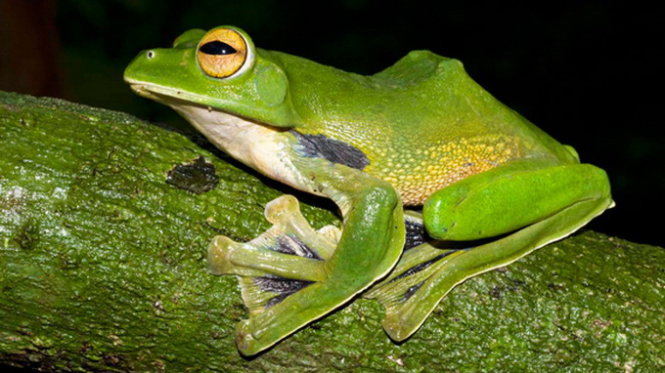 Chân trước
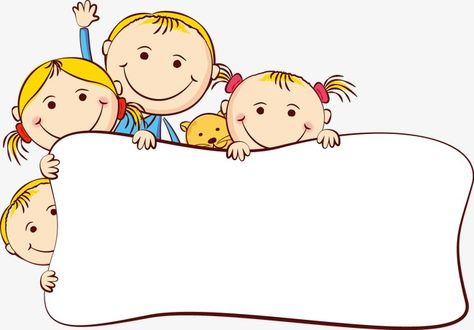 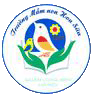 Môi trường sống của ếch
Đồng hành cùng bé
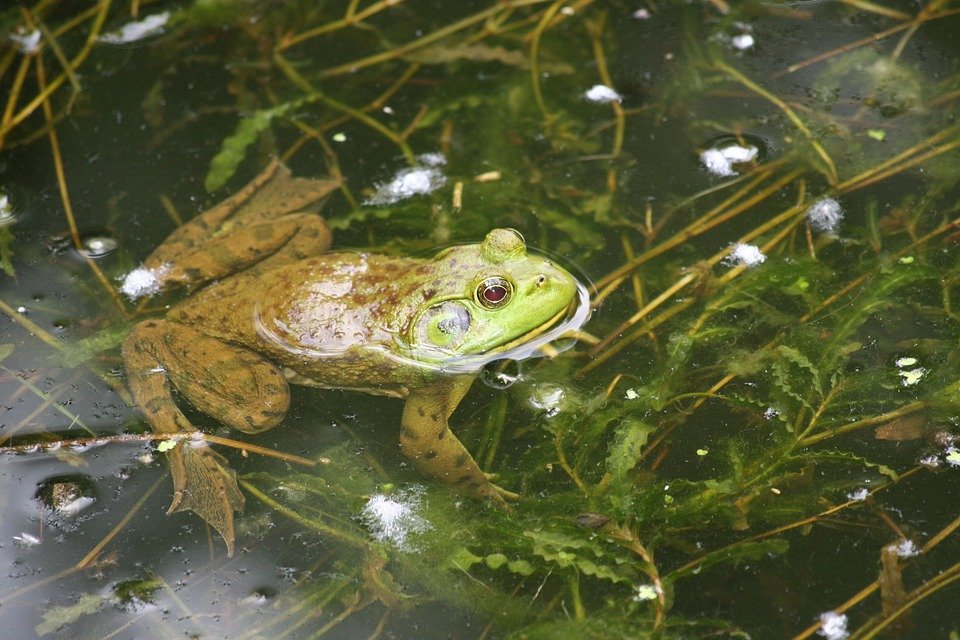 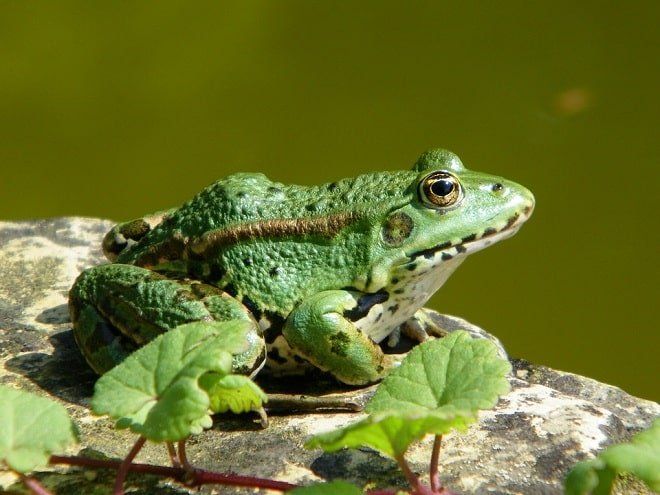 Dưới nước
Trên cạn
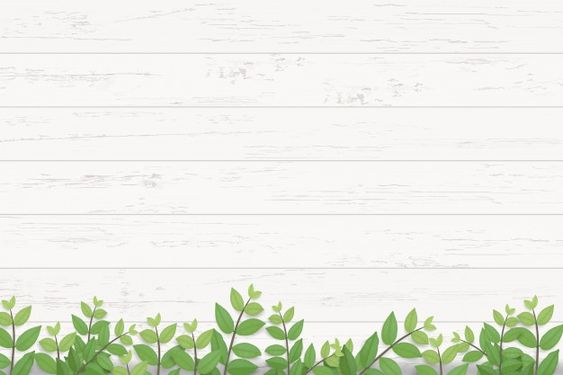 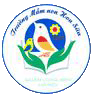 Thức ăn và cách bắt mồi của ếch
Đồng hành cùng bé
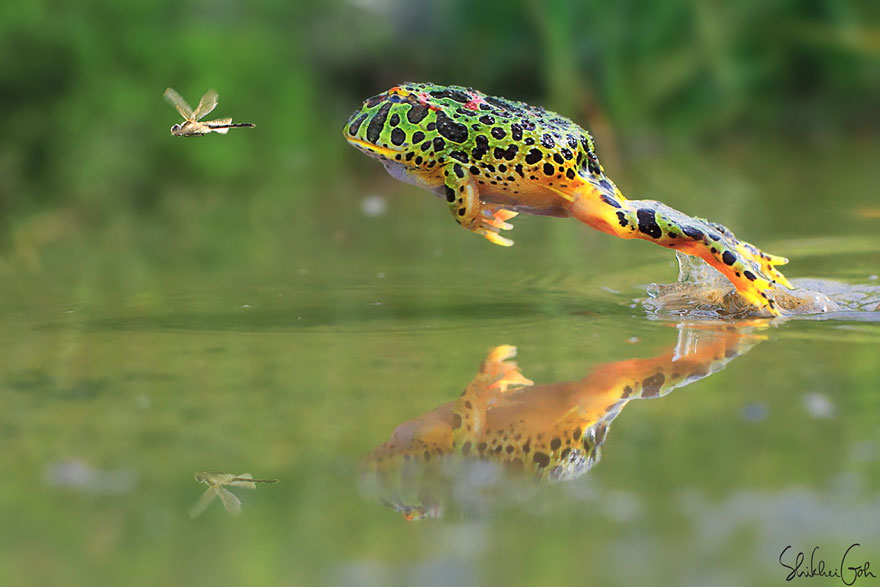 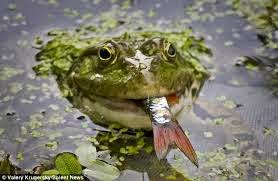 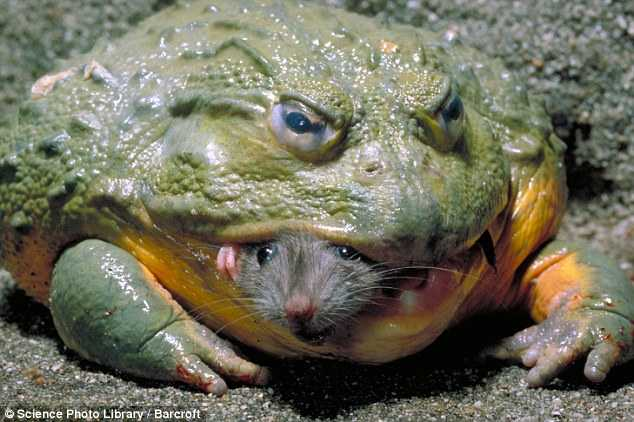 Một số con côn trùng:
 chuồn chuồn, châu chấu, 
ruồi,muỗi...
Cá con, tép...
Chuột nhỏ,giun đất...
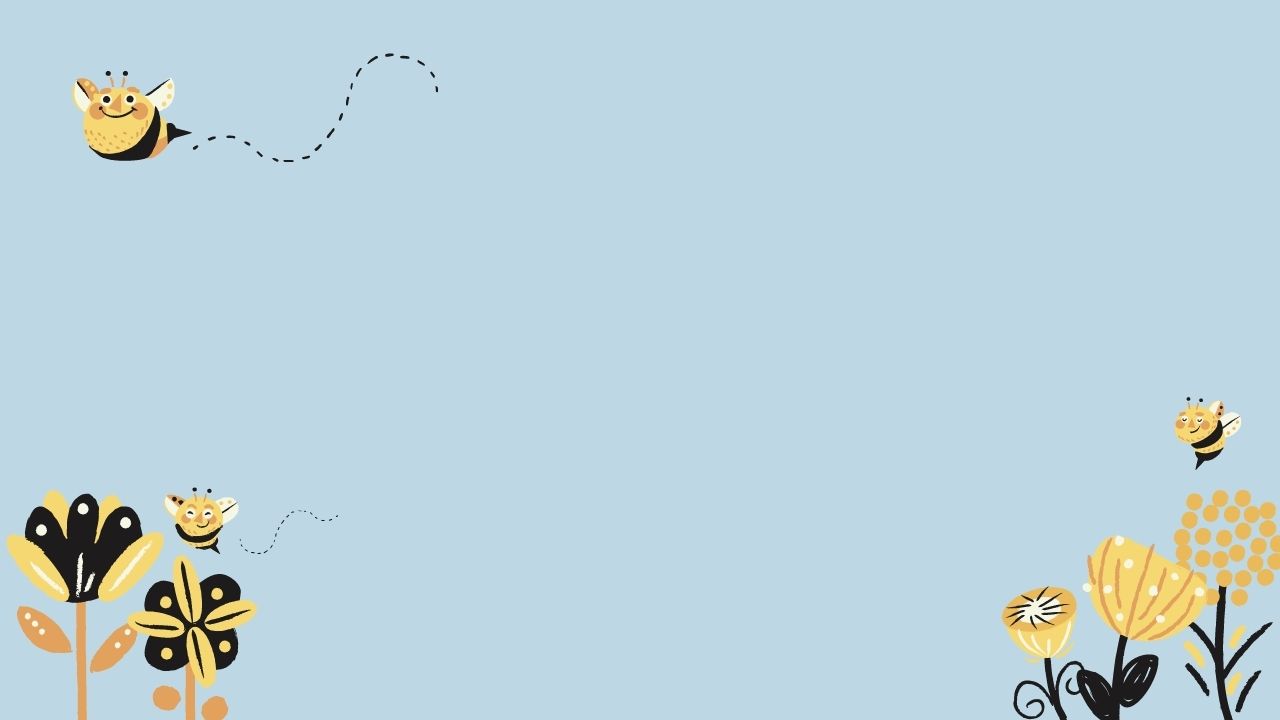 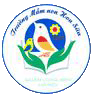 Đồng hành cùng bé
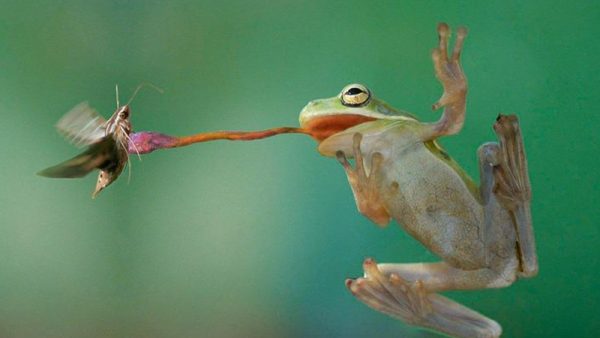 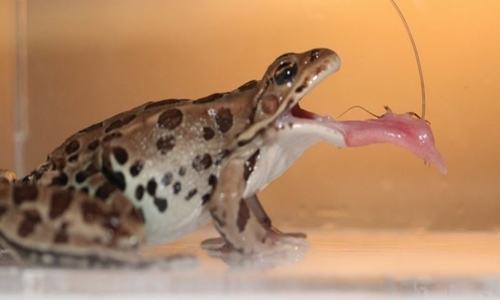 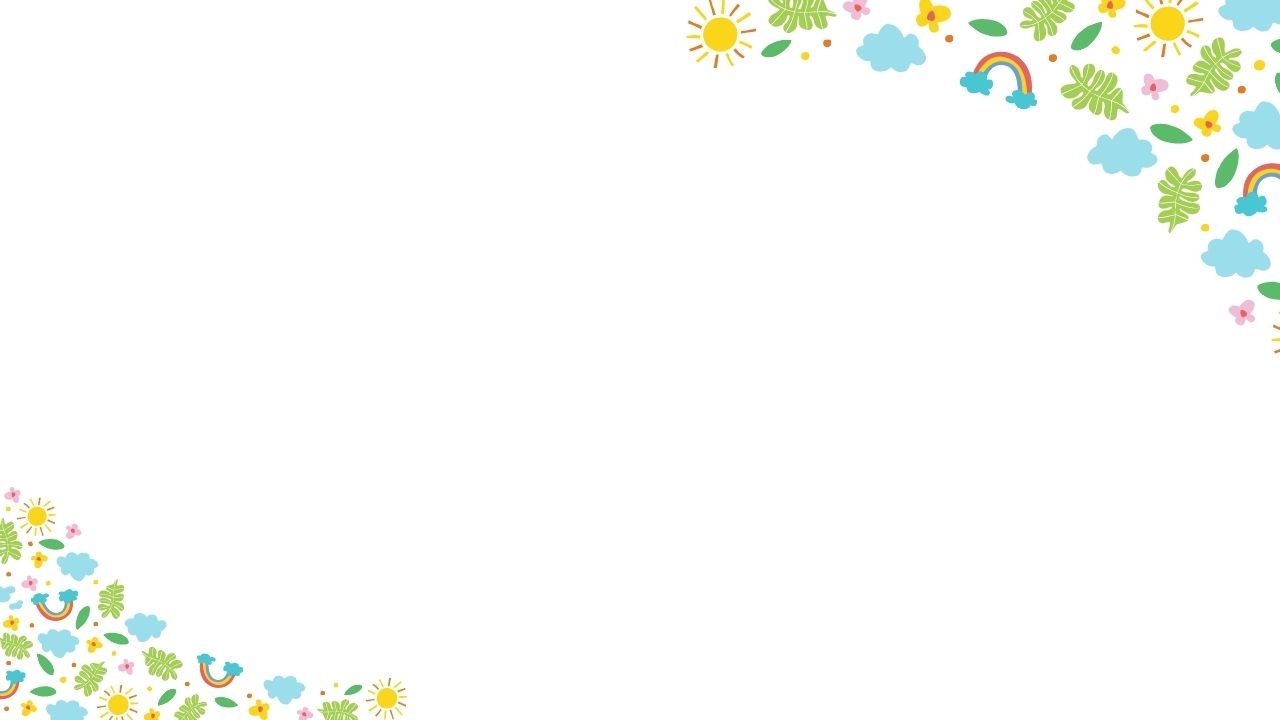 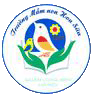 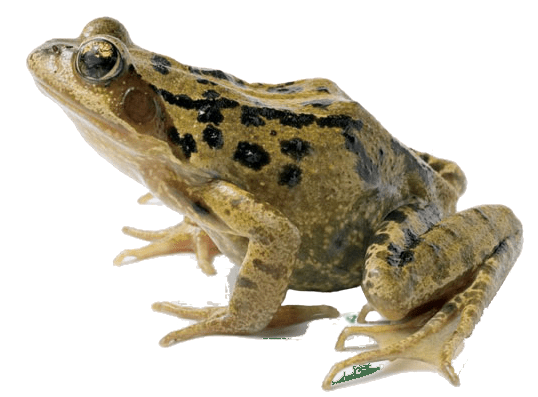 Đồng hành cùng bé
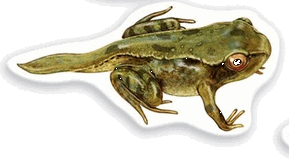 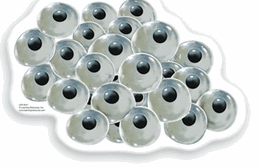 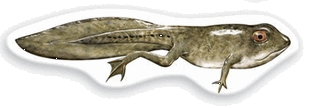 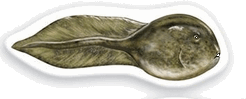 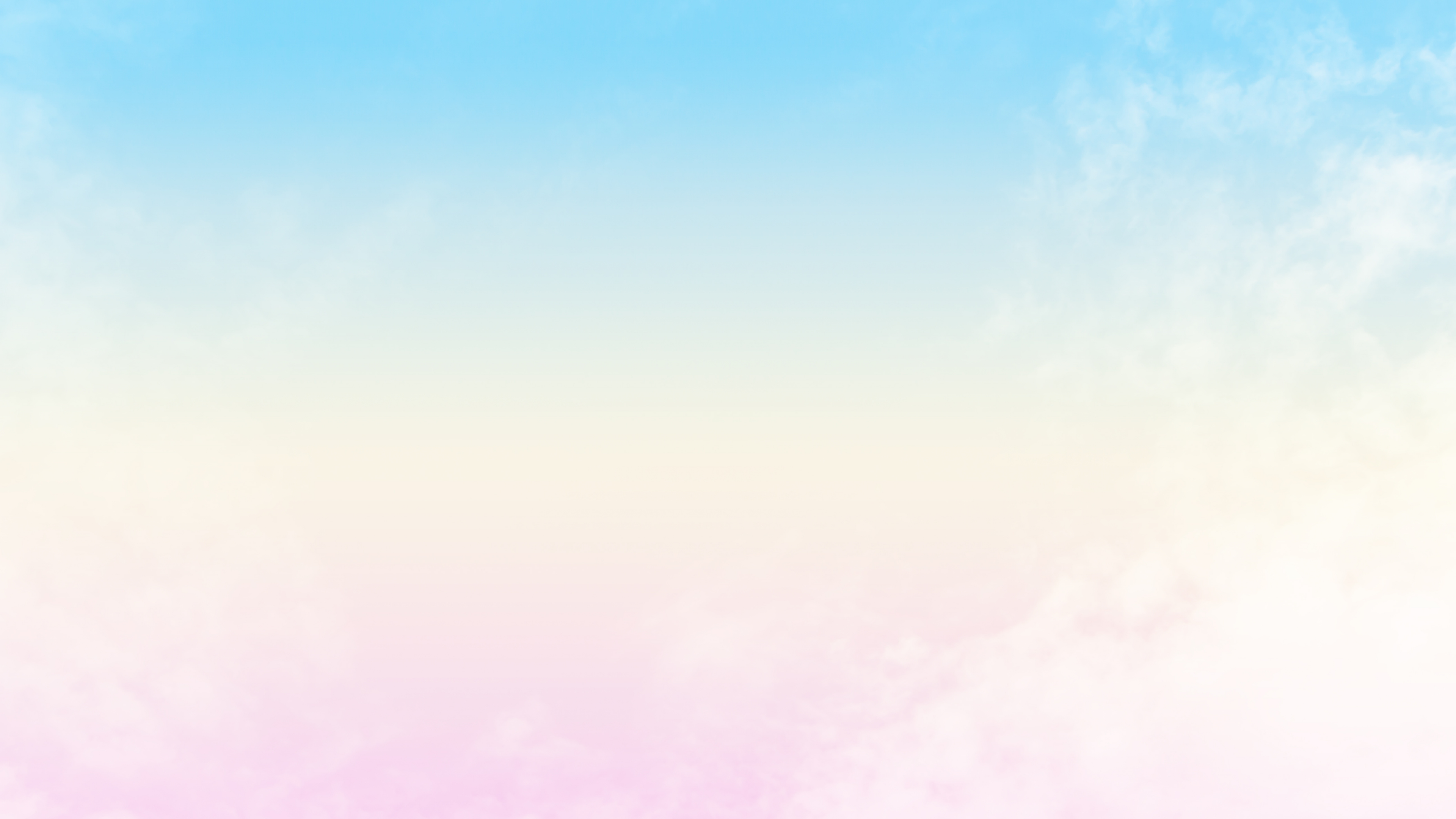 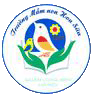 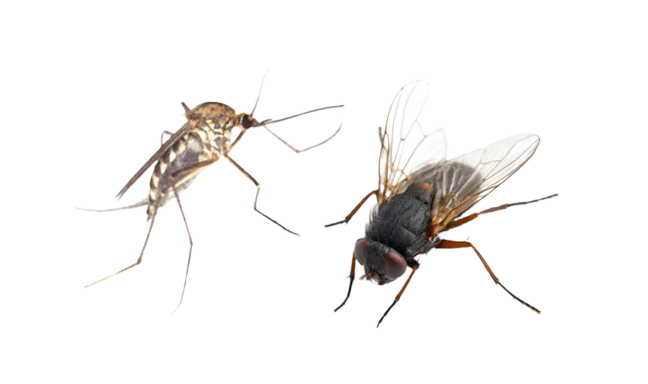 Đồng hành cùng bé
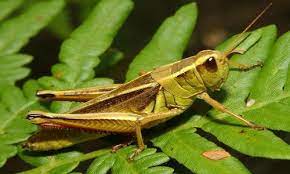 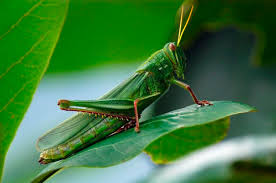 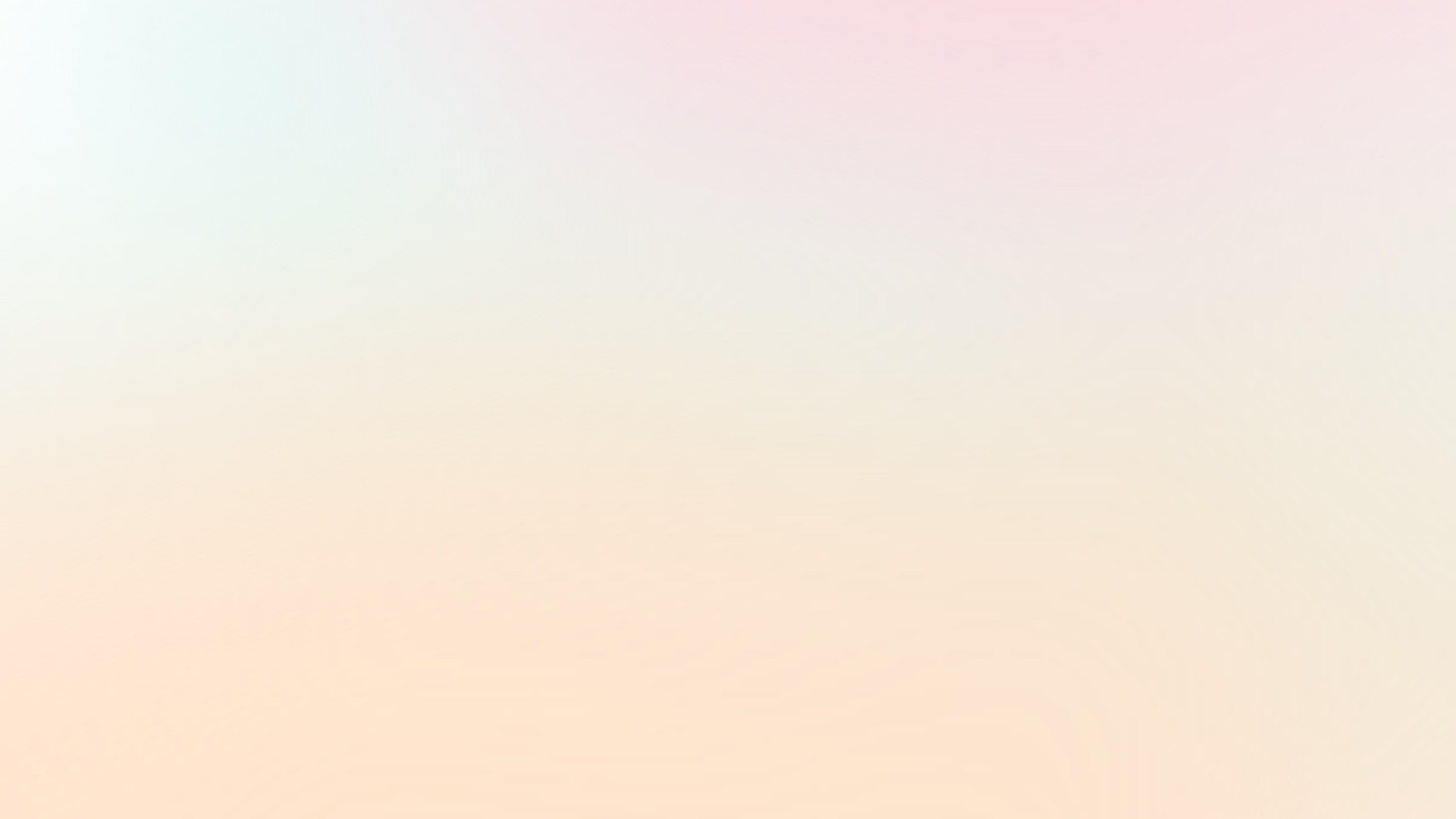 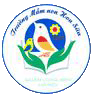 Một số món ăn dinh dưỡng được chế biến từ Ếch
Đồng hành cùng bé
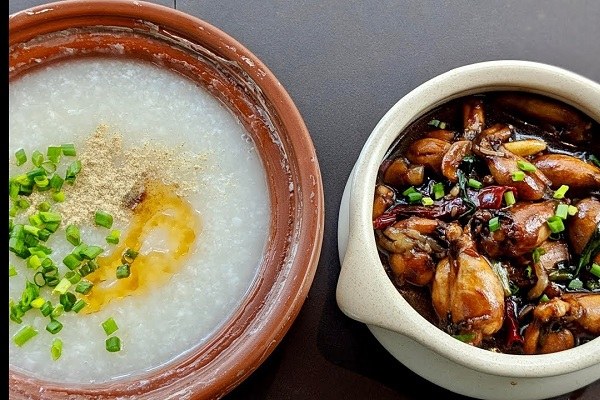 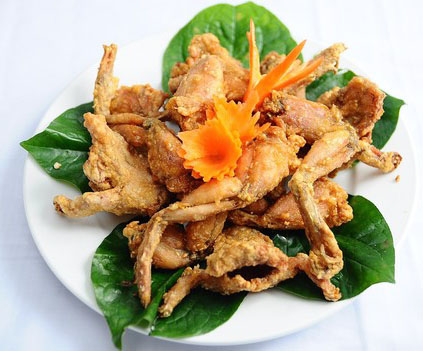 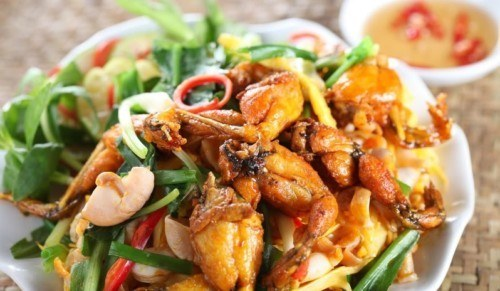 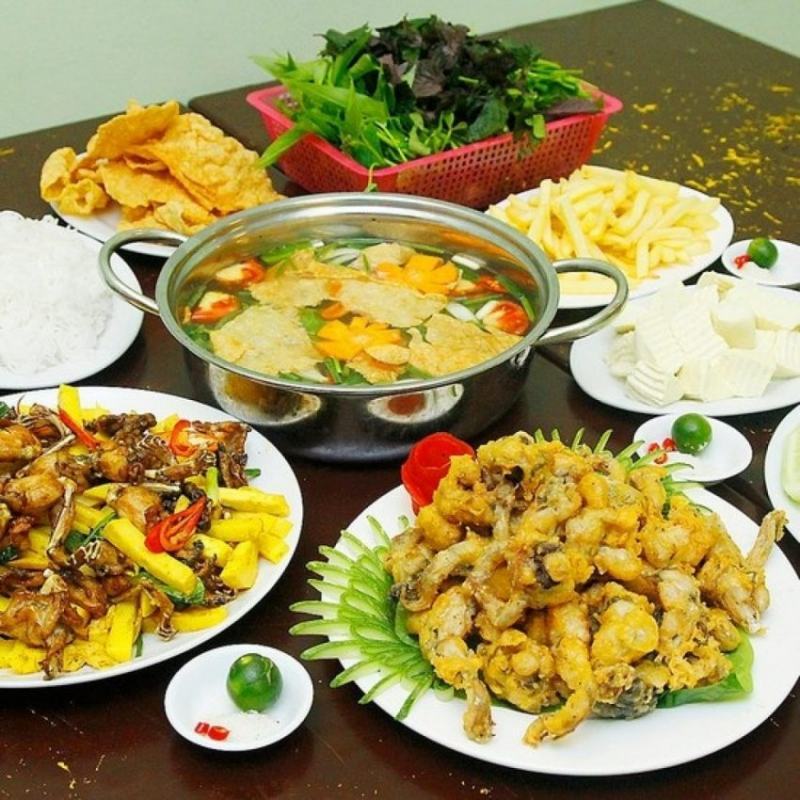 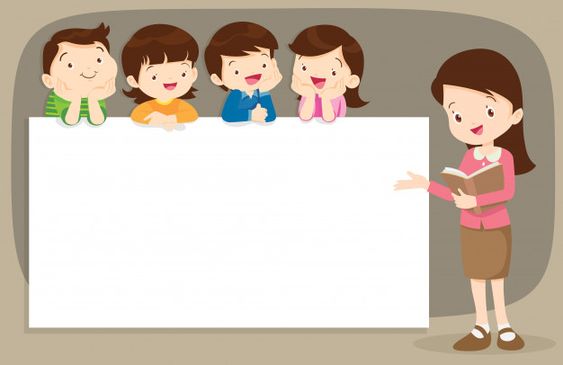 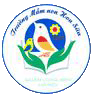 Đồng hành cùng bé
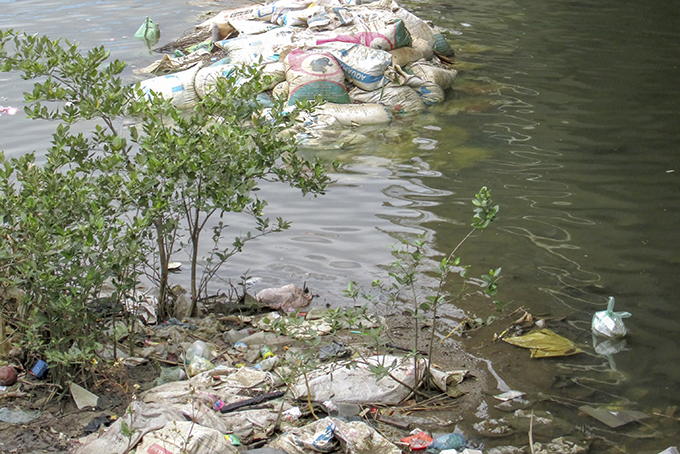 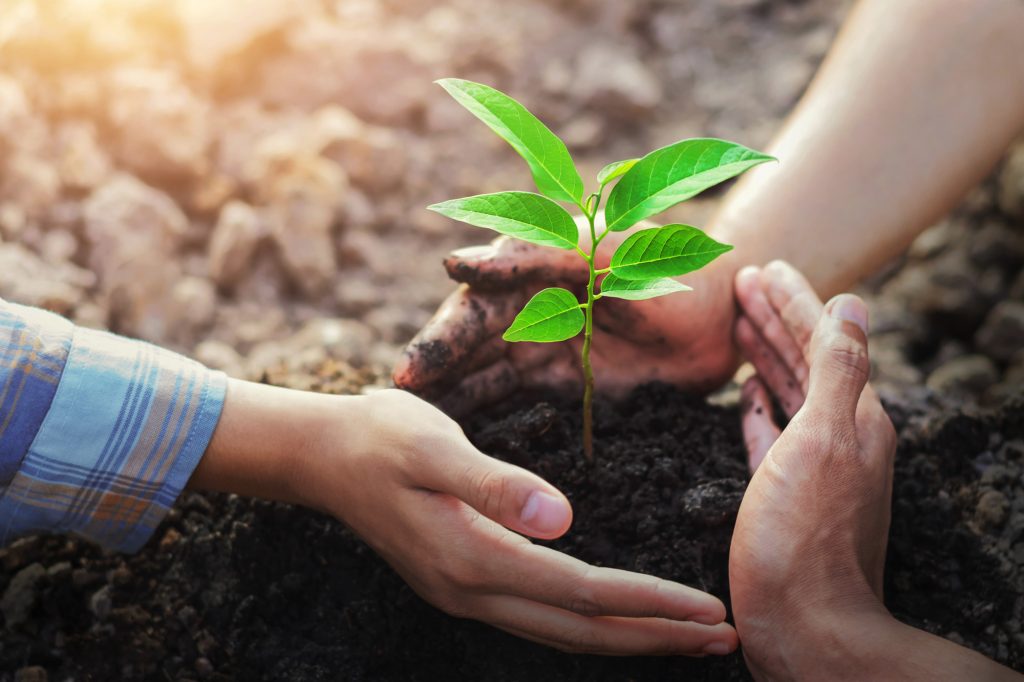 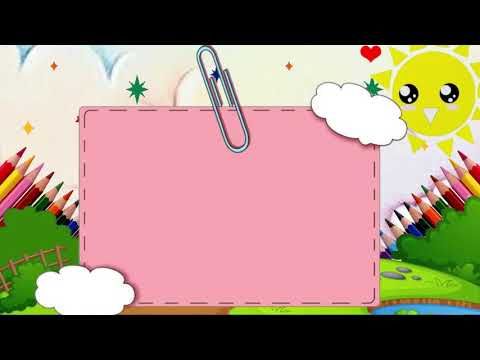 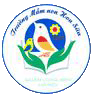 Đồng hành cùng bé
Trò chơi: 
Hỏi nhanh đáp đúng
Trò chơi: Thử tài của bé
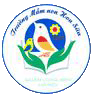 Đồng hành cùng bé
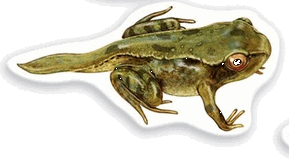 1
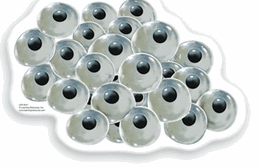 5
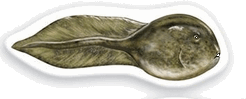 2
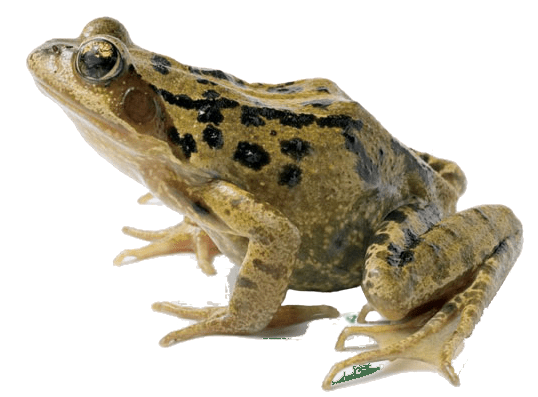 4
3
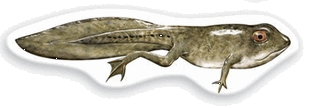